KaRa-hankeKainuun rakenneuudistus vv. 2020-2021 – alueellisen valmistelun tukenaToteutusaika 1.8.2020 – 31.12.2021
Sote-uudistuksen kehittämishankkeiden (HELLÄ, KaRa) yhteisen ohjausryhmän järjestäytymiskokous 
16.10.2020
Kristiina Taskinen, projektipäällikkö, KaRa-hanke
Sisältö
Taustaa KaRa-hankkeelle
KaRa-hankkeen tavoitteet
Sote-uudistuksen kehittämishankkeet (HELLÄ, KaRa)
KaRa osa-alueittain/työpaketeittain
Tilannekatsaus osa-alueittain
KaRa-hankkeen henkilöstö
Budjetti osa-alueittain
Taustaa KaRa-hankkeelle
Toteutusaika 1.8.2020 – 31.12.2021
Liittyy Sosiaali- ja terveysministeriön (STM) valtionavustushakuun ”Valtionavustus sote-rakenneuudistusta tukevaan alueelliseen valmisteluun.” 
STM:n rahoittama 80 %
Budjetti 1 721 350 €, josta valtionavustus 1 377 080 € ja omarahoitusosuus 344 270 €
Tiivis yhteys STM:n Tulevaisuuden sosiaali- ja terveyskeskus -ohjelmaan liittyvään Kainuun soten Tulevaisuuden sosiaali- ja ter-veyskeskus Kainuuseen – osa I Helposti lähelläsi HELLÄ –hankkeeseen.
KaRa-hankkeen tavoitteet
KaRa-hankkeen kehittämistyön tavoitteena on 
valmistautua Kainuussa sote-uudistukseen,
kehittää johtamista ja ohjausta selkiyttämällä sote-palvelujen järjestämistehtävää,
kehittää tiedolla johtamista sote-palvelujen järjestämistehtävään liittyen ja
uudistaa ja yhtenäistää toimintatapoja ja -prosesseja digitaalisia välineitä hyödyntäen sekä
toteuttaa Tulevaisuuden sosiaali- ja terveyskeskus –ohjelmaan (HELLÄ) liittyvät digitaalisten palveluiden kehittämistyöt.
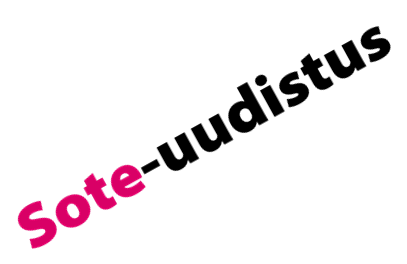 Tulevaisuuden sote-keskuksen rakentaminen (HELLÄ)
Saatavuus, oikea-aikaisuus ja jatkuvuus
Ehkäisevä ja ennakoiva työ
Monialaisuus ja yhteentoimivuus
Laatu ja vaikuttavuus 
Kustannustehokkuus
Suun terveydenhuollon uudistaminen
Perhekeskustoiminnan tehostaminen
Vastaanottotoiminnan uudistaminen
Vaikuttava hytetyö
Nuorten psykososiaalisen tuen menetelmät
Hankekoordinaatio ja -hallinto
Pelastuslaitos
Toimintatapojen ja -prosessien uudistaminen ja yhtenäistäminen digitaalisten välineiden avulla
Johtamisen ja ohjauksen kehittäminen
Tietojohtamisen kyvykkyyden kehittäminen
Järjestämistehtävän selkiyttäminen ja järjestäjän tietotarpeet
Työntekijän digitaaliset työvälineet
Asukkaan sähköiset asiointipalvelut
Kyberturvallisuuden parantaminen
Tiedon laadun parantaminen
Tiedolla johtamisen pilotti
Tietojohtamista tukevat työvälineet
OT-keskus
Rakenneuudistus (KaRa)
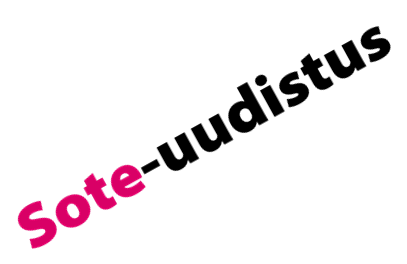 Tulevaisuuden sote-keskuksen rakentaminen (HELLÄ)
Saatavuus, oikea-aikaisuus ja jatkuvuus
Ehkäisevä ja ennakoiva työ
Monialaisuus ja yhteentoimivuus
Laatu ja vaikuttavuus 
Kustannustehokkuus
Suun terveydenhuollon uudistaminen
Perhekeskustoiminnan tehostaminen
Vastaanottotoiminnan uudistaminen
Vaikuttava hytetyö
Nuorten psykososiaalisen tuen menetelmät
Hankekoordinaatio ja -hallinto
Pelastuslaitos
Toimintatapojen ja -prosessien uudistaminen ja yhtenäistäminen digitaalisten välineiden avulla
Johtamisen ja ohjauksen kehittäminen
Tietojohtamisen kyvykkyyden kehittäminen
Järjestämistehtävän selkiyttäminen ja järjestäjän tietotarpeet
Työntekijän digitaaliset työvälineet
Asukkaan sähköiset asiointipalvelut
Kyberturvallisuuden parantaminen
Tiedon laadun parantaminen
Tiedolla johtamisen pilotti
Tietojohtamista tukevat työvälineet
OT-keskus
Rakenneuudistus (KaRa)
[Speaker Notes: Toteutusaika 1.8.2020 – 31.12.2021]
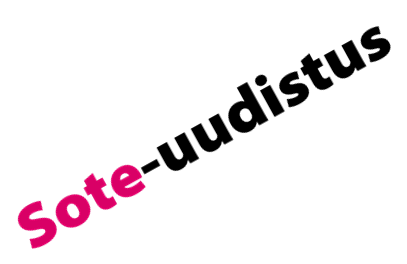 Tulevaisuuden sote-keskuksen rakentaminen (HELLÄ)
Saatavuus, oikea-aikaisuus ja jatkuvuus
Ehkäisevä ja ennakoiva työ
Monialaisuus ja yhteentoimivuus
Laatu ja vaikuttavuus 
Kustannustehokkuus
Suun terveydenhuollon uudistaminen
Perhekeskustoiminnan tehostaminen
Vastaanottotoiminnan uudistaminen
Vaikuttava hytetyö
Nuorten psykososiaalisen tuen menetelmät
Osa-alue 1. Vapaaehtoinen alueellinen valmistelu ja hankekoordinaatio
Hankekoordinaatio ja -hallinto
Pelastuslaitos
Osa-alue 3.
Osa-alue 2.
Toimintatapojen ja -prosessien uudistaminen ja yhtenäistäminen digitaalisten välineiden avulla
Johtamisen ja ohjauksen kehittäminen
Tietojohtamisen kyvykkyyden kehittäminen
Järjestämistehtävän selkiyttäminen ja järjestäjän tietotarpeet
Työntekijän digitaaliset työvälineet
Asukkaan sähköiset asiointipalvelut
Kyberturvallisuuden parantaminen
Tiedon laadun parantaminen
Tiedolla johtamisen pilotti
Tietojohtamista tukevat työvälineet
Osa-alue 4. Yhteistyötasoinen tai muu maakuntien yhteinen kehittäminen
OT-keskus
Rakenneuudistus (KaRa)
[Speaker Notes: OT-keskus on kehitteillä oleva verkostomainen monialainen osaamis- ja tukikeskus erityistason vaativia palveluja tarvitseville lapsille, nuorille ja heidän perheilleen. Suunnitelmana on, että Suomessa toimii viisi OT-keskusta. OT-keskukset tulevat toimimaan sote-yhteistyöalueilla tehden monialaista yhteistyötä yli maakuntarajojen..]
Osa-alue 2: Johtamisen ja ohjauksen kehittäminen (Osahankkeet ja toteutusajat)
Työpaketti 1. Järjestämistehtävän selkiyttäminen ja järjestäjän tietotarpeet
Työpaketti 2. Tietojohtamisen kyvykkyyden kehittäminen
Suunnittelija Hanne Vasankari
Toteutus: asiantuntijapalveluna
Työpaketti 4. Tiedolla johtamisenpilotti
Työpaketti 3. Tietojohtamista tukevat työvälineet
Suunnittelijat Jouko Selkälä , Sanna Piirainen (50 %)
1 Suunnittelija
Osa-alue 3: Toimintatapojen ja -prosessien uudistaminen ja yhtenäistäminen digitaalisten välineiden avulla (Osahankkeet ja toteutusajat)
Työpaketti 2. Työntekijän digitaaliset työvälineet
Työpaketti 1. Asukkaan sähköiset asiointipalvelut
Suunnittelija Laura Moilanen
Työpaketti 4. Kyberturvallisuuden parantaminen
Työpaketti 3. Tiedon laadun parantaminen
Toteutus: asiantuntijapalveluna
Suunnittelija Minna-Mari Tanskanen
Tilannekatsaus Osa-alue 1: Vapaaehtoinen alueellinen valmistelu ja hankekoordinaatio
Tilannekatsaus Osa-alue 2: Johtamisen ja ohjauksen kehittäminen
Tilannekatsaus Osa-alue 3: Toimintatapojen ja -prosessien uudistaminen ja yhtenäistäminen digitaalisten välineiden avulla
Tilannekatsaus Osa-alue 4: Yhteistyötasoinen tai muu maakuntien yhteinen kehittäminen
*OT-keskus: Osaamis- ja tukikeskus, verkostomainen erityistason vaativia palveluja tarvitseville lapsille, nuorille ja heidän perheilleen.
Tilannekatsaus KaRa-hankkeen yhteiset, kaikki osa-alueet, kaikki työpaketit: vielä huomioitavaa
KaRa-hankkeen henkilöstö
Budjetti, hankekokonaisuus/KaRa 1.8.2020-31.12.2021
Budjetti, Osa-alue 1/KaRa 1.8.2020-31.12.2021
Budjetti, Osa-alue 2/KaRa 1.8.2020-31.12.2021
Budjetti, Osa-alue 3/KaRa 1.8.2020-31.12.2021
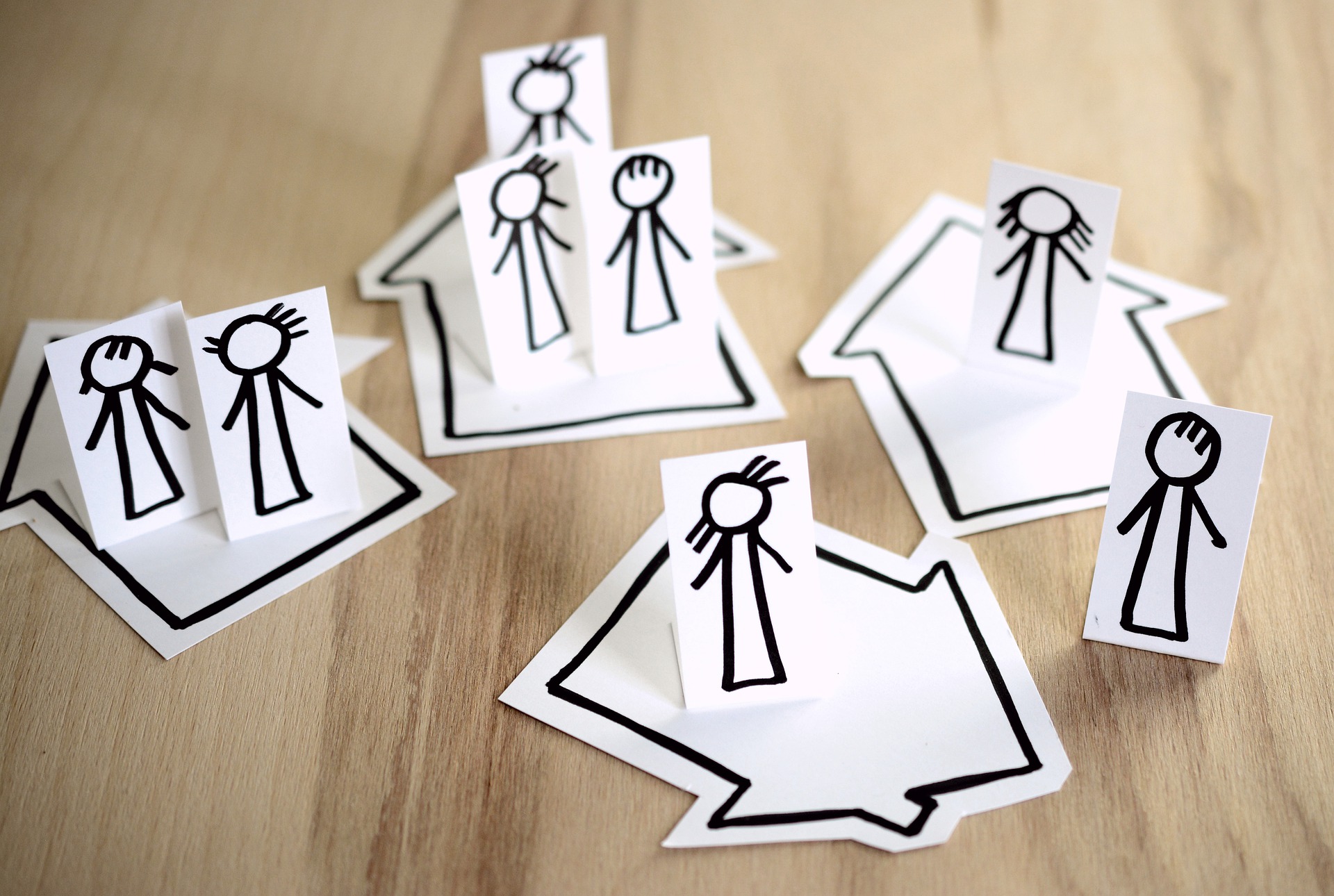 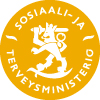 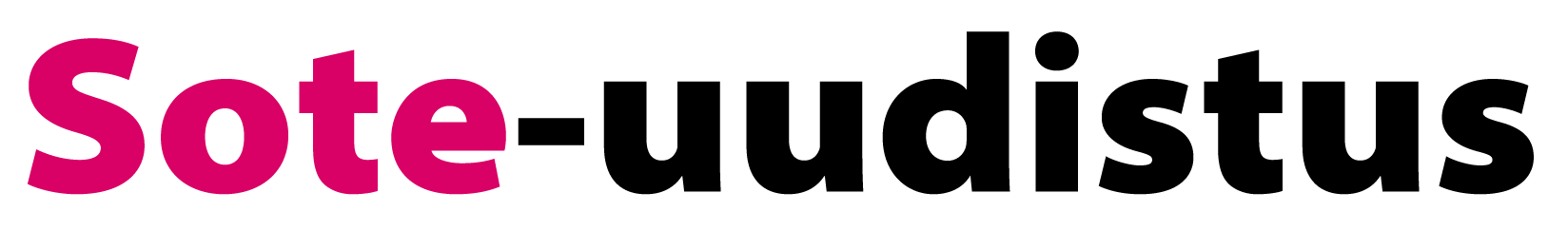 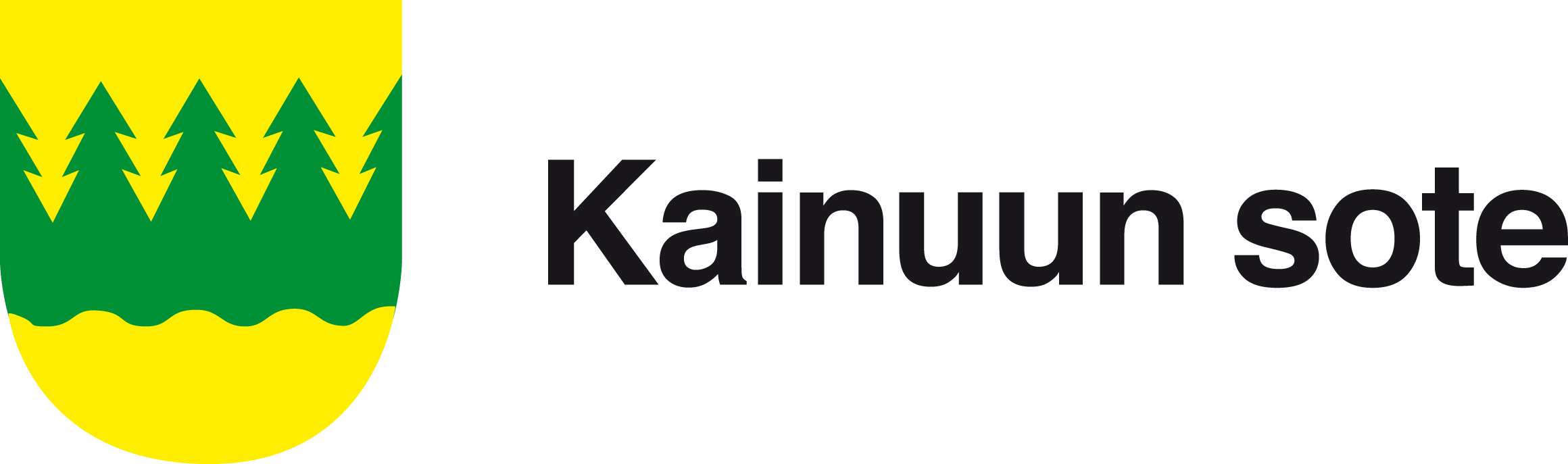 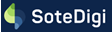 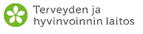 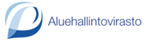 LisätietoaKristiina Taskinen, KaRa-hankkeen projektipäällikkökristiina.taskinen@kainuu.fipuh. 040 671 9027https://sote.kainuu.fi/kainuun-rakenneuudistus-vv-2020-2021-alueellisen-valmistelun-tukena-kara
Sote-uudistuksen kehittämishankkeet Kainuussa https://twitter.com/sotehankkeet 
@sotehankkeet
https://www.facebook.com/sotekehittamishankkeetkainuussa/
@sotekehittämishankkeetkainuussa